DOI-ITAP/CTI WORKSHOP
CTI/CFF Regional Secretariat and USAID/ITAP quarterly monitoring visit
October 23-27, 2017
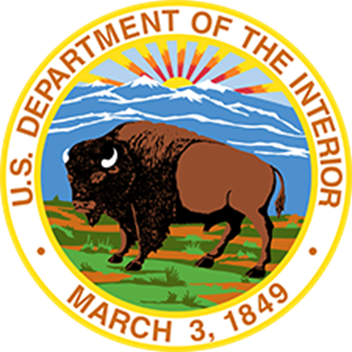 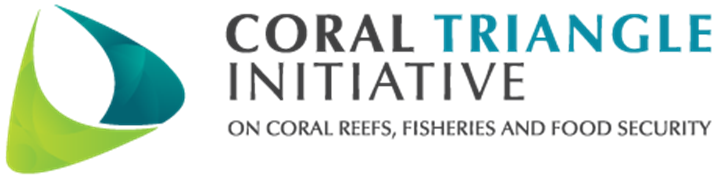 1
1
DOI-ITAP/CTI WORKSHOP
DOI-ITAP Updates (Peter Fricke)

-Staffing changes at DOI-ITAP (Tricia/Peter)
-DOI-ITAP expectations for this workshop
-DOI-ITAP introductions – Kristina Bliss and Susan Boring
2
2
DOI-ITAP/CTI WORKSHOP
CTI-CFF Staff Introductions

-Name
-Where do you live?  Malaysia, Philippines, Jakarta?
-Job Title
-What has your specific role (job duties) been for DOI-ITAP/CTI projects
	*For example – Sent invitations, Travel Reservations, Agenda Creation, 	Speaker, Budgeting, Marketing
3
3
DOI-ITAP/CTI WORKSHOP
Workshop  Overview

-Review and apply 2 CFR 200 Guidance for current Workplan  (Monday)

-Define and create specific job descriptions for staff and provide to DOI-ITAP (Monday)

-Team Building and Workplan Review and Budget Revision (Tuesday)

-Review September Activity and Draft Quarterly Report (Wednesday)

-Presentation for Skills Training for Staff (Thursday)

-Team Event (Friday)
4
DOI-ITAP/CTI WORKSHOP
Workshop  Objectives

-Familiarize CTI-CFF staff  2 CFR 200 Guidance

-Provide DOI-ITAP with specific CTI-CFF staff information

-Improve productivity and motivation by getting to know each other better

-Provide DOI-ITAP with an updated workplan including specific budgets
 
-Provide DOI-ITAP with the 2017 4th Quarter Report

-Increase staff knowledge of and comfort level with public speaking
5
5
DOI-ITAP/CTI WORKSHOP
CTI/CFF Regional Secretariat and USAID/ITAP quarterly monitoring visit
October 23-27, 2017
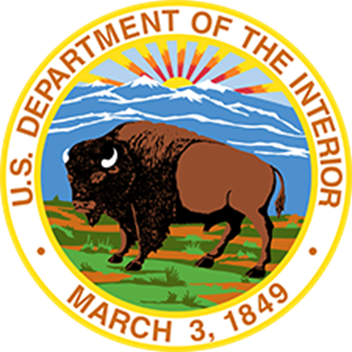 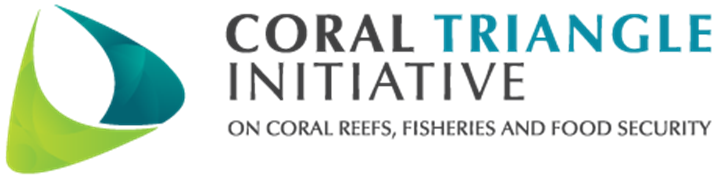 6
6
DOI-ITAP/CTI WORKSHOP
Monday Review

-Reviewed and Familiarized CTI-CFF staff  with 2 CFR 200 Guidance

-Drafted Mission Statement

-Questions?


Tuesday Overview

-Review Draft Mission Statement

-Team Building Exercise

-Workplan Review and Revision 

-We will finish by 3:30 pm
7
7
DOI-ITAP/CTI WORKSHOP
CTI-CFF Regional Secretariat Mission Statement


The CTI-CFF Regional Secretariat’s mission is to initiate, to coordinate, and to facilitate communication and activities across CTI-CFF Member Countries*. These efforts will implement the goals and objectives of the Regional Plan of Action (RPOA) and address emerging transboundary issues on sustainable management of marine resources and food security in the Coral Triangle Region.
 
*Indonesia, Malaysia, Papua New Guinea, Philippines, Solomon Islands, and Timor Leste
8
8
DOI-ITAP/CTI WORKSHOP
Team Building Exercise


“All The News”

Divide into 4 Groups

Create Front Page Headlines based on what you think CTI-CFF and the RS will achieve in the future (can be large or small, local or in other CT6 areas)

Be Creative
9
9
DOI-ITAP/CTI WORKSHOP
Milestone Planning

-
10
10
Questions / Parking Lot
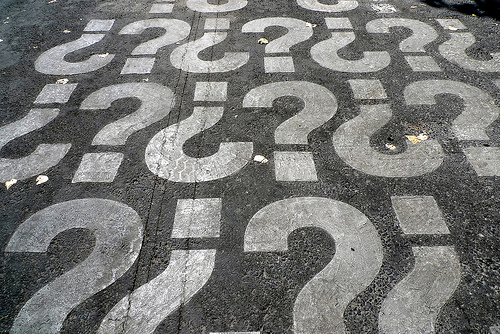 11
[Speaker Notes: Encourage participants to consider using the  “fill in the blank”  template for writing an objective. This is a very simple but powerfully effective tool. 

Action verb

How many

Who or what

By when]